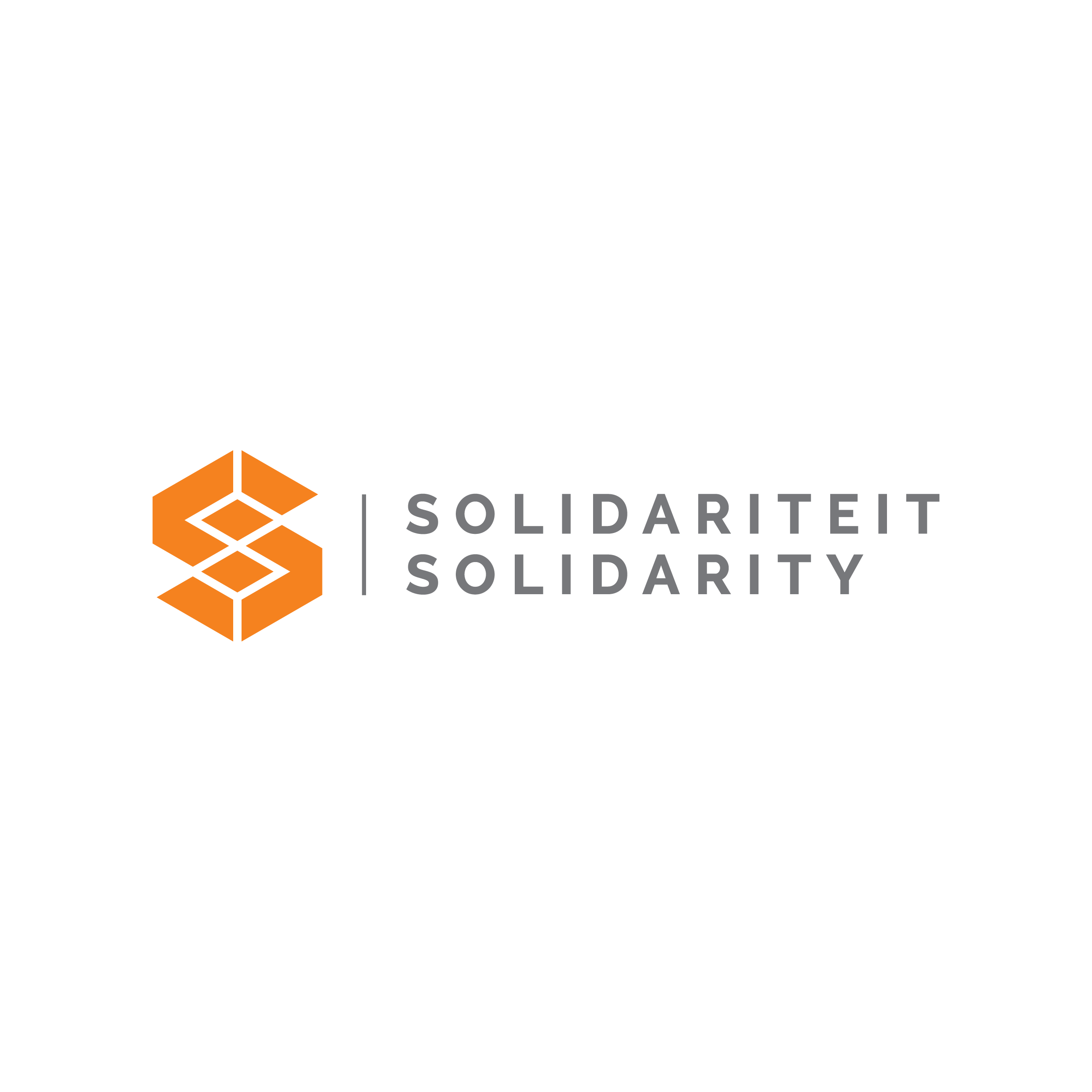 NHI
Solidarity Feedback
Connie Mulder | 28 January 2022
UNAFFORDABLE
2019 Report by Prof Jannie Rossouw (Wits) and Mike Holland
2021 Report by Solidarity Research Institute to update fiscal situation

No full cost in 2015 and 2017 white papers
2010 Prices have to be adjusted
Sustained low economic growth & no fiscal capacity
NHI cost estimates
White paper
R256b
SRI Report
R394b
Funding gap estimates:
Between R33b (Treasury) to R226b (Prof Rossouw)
www.solidariteit.co.za
DIE VOORLEGGING SE OPSKRIF
UNAFFORDABLE
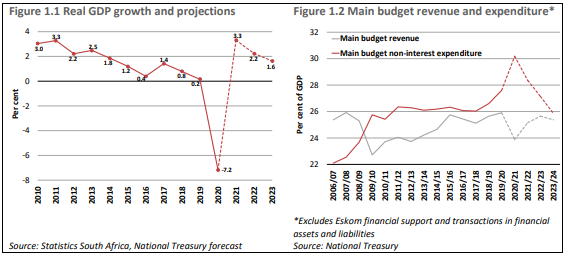 2017 White Paper needs 3,5%
www.solidariteit.co.za
DIE VOORLEGGING SE OPSKRIF
UNAFFORDABLE
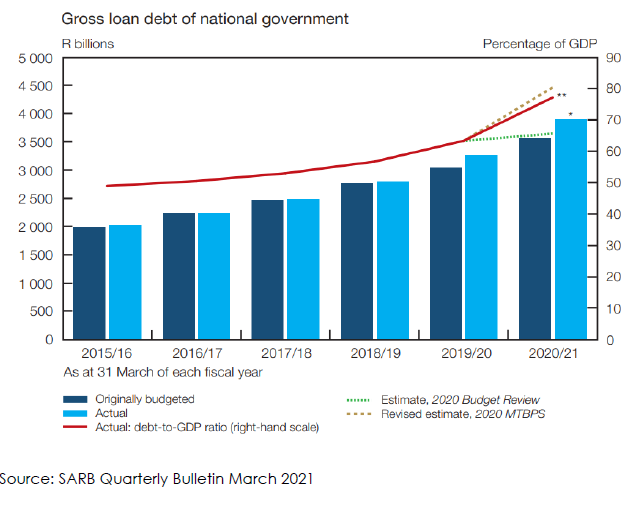 OECD Recommends 30% - 50%
www.solidariteit.co.za
DIE VOORLEGGING SE OPSKRIF
UNAFFORDABLE
• An income tax surcharge of 20%.
• A VAT increase from 15% to 20%.
• A payroll tax of 5,5%.
• Increasing corporate income tax from 28% to 42%
• A combination of these.
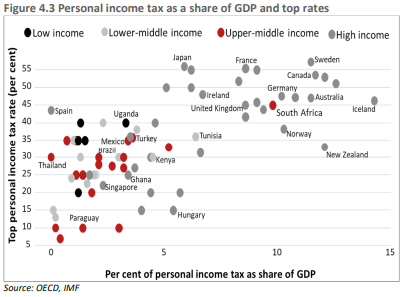 www.solidariteit.co.za
DIE VOORLEGGING SE OPSKRIF
UNAFFORDABLE
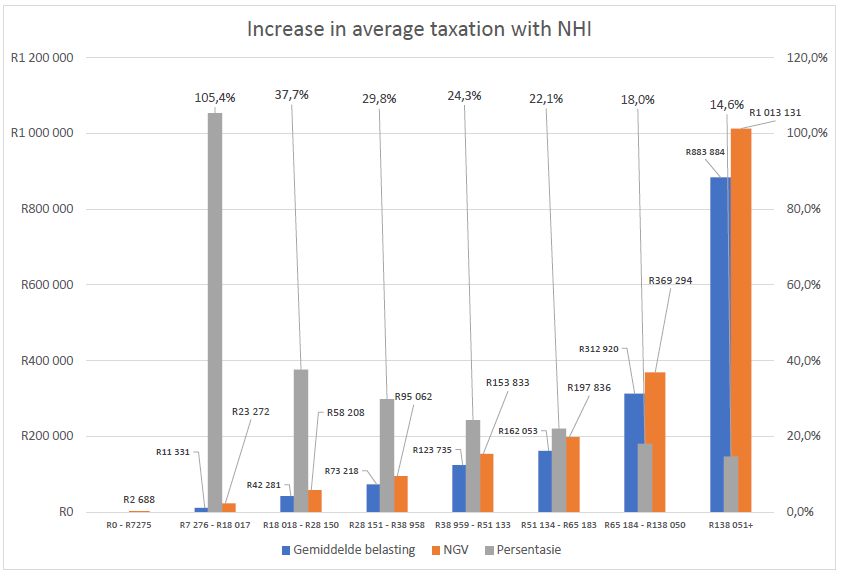 www.solidariteit.co.za
DIE VOORLEGGING SE OPSKRIF
UNNECESSARY
2019 Report by Prof Alex van den Heever (Wits)
Findings:
NHI not thought through
No evidence for public purpose
Not Rational
Not evaluated for feasibility
Significant risk without obvious benefit
Misdiagnose problems
Ignore easier and more viable reforms
www.solidariteit.co.za
DIE VOORLEGGING SE OPSKRIF
UNNECESSARY
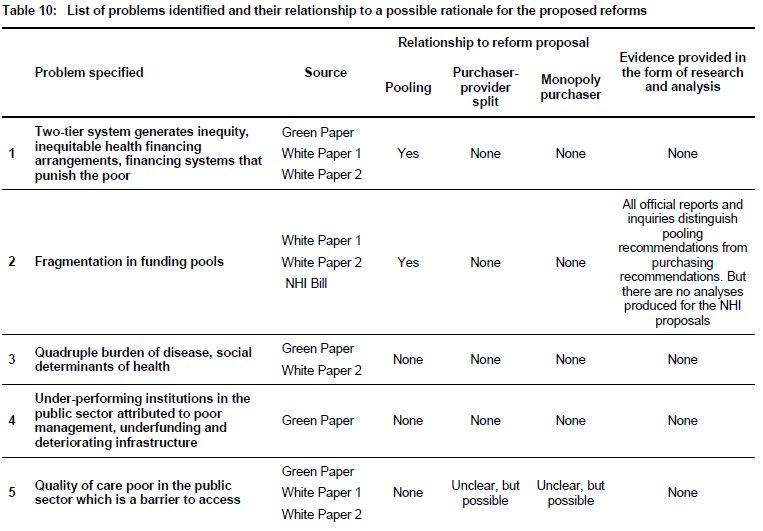 www.solidariteit.co.za
DIE VOORLEGGING SE OPSKRIF
UNNECESSARY
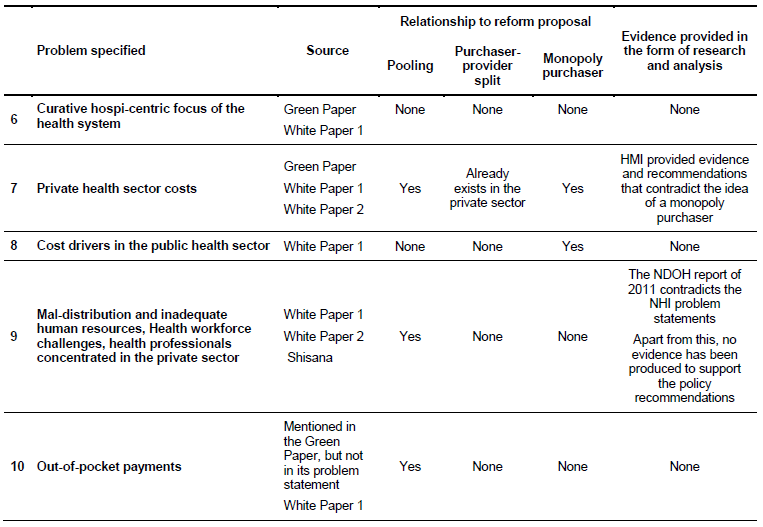 www.solidariteit.co.za
DIE VOORLEGGING SE OPSKRIF
UNNECESSARY
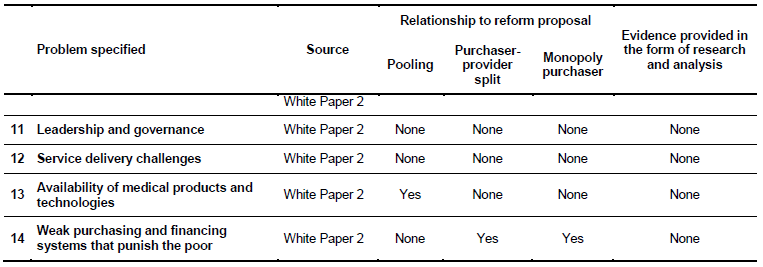 www.solidariteit.co.za
DIE VOORLEGGING SE OPSKRIF
UNNECESSARY
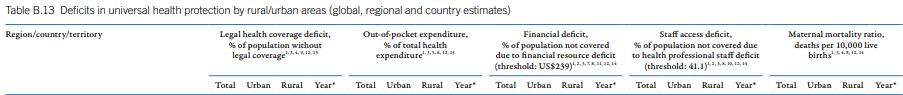 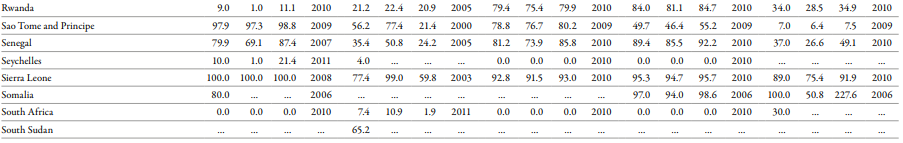 www.solidariteit.co.za
DIE VOORLEGGING SE OPSKRIF
UNNECESSARY
Health Market Inquiry – Competition Commission - 2019
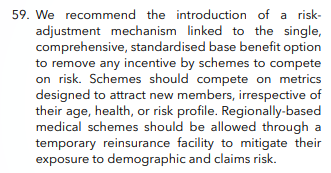 The 1995 NHI Committee of Inquiry into National Health Insurance 
The Taylor Committee of Inquiry into Comprehensive Social Security of 2002 
The NDOH’s consultation document of 2002 based on the Taylor Committee of 
Inquiry 
Ministerial Task Team on Social Health Insurance in 2005
www.solidariteit.co.za
DIE VOORLEGGING SE OPSKRIF
UNWORKABLE
Solidarity Research Institute survey in 2018, 2019 and 2021 (n = 1410)
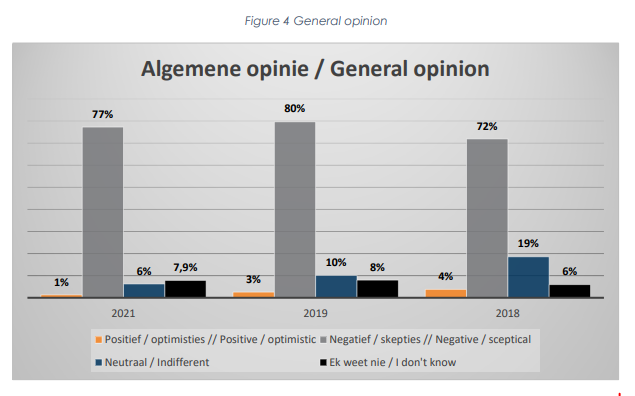 www.solidariteit.co.za
DIE VOORLEGGING SE OPSKRIF
UNWORKABLE
Solidarity Research Institute survey in 2018, 2019 and 2021 (n = 1410)
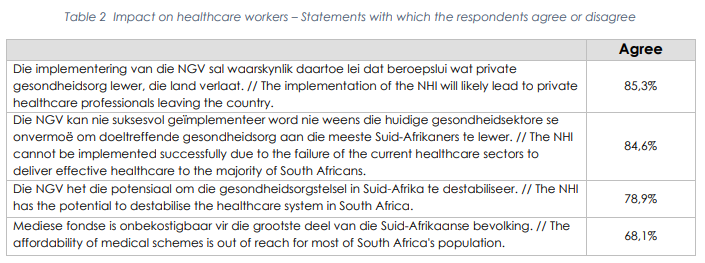 www.solidariteit.co.za
DIE VOORLEGGING SE OPSKRIF
UNWORKABLE
Solidarity Research Institute survey in 2018, 2019 and 2021 (n = 1410)
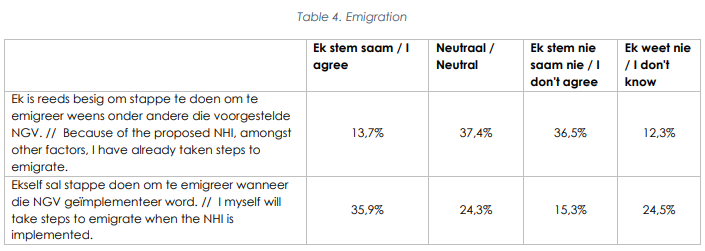 www.solidariteit.co.za
DIE VOORLEGGING SE OPSKRIF
ALTERNATIVES
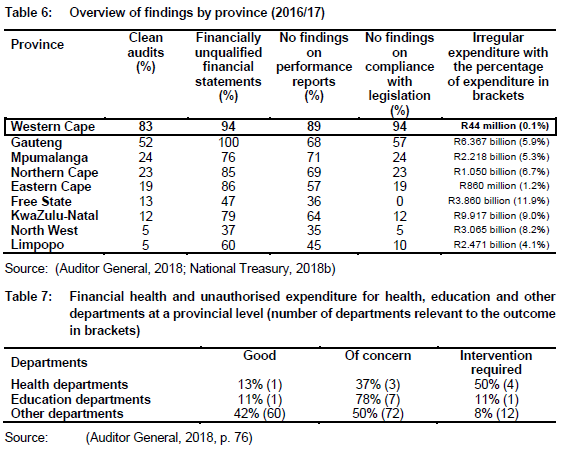 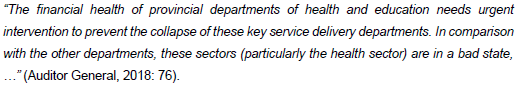 www.solidariteit.co.za
DIE VOORLEGGING SE OPSKRIF
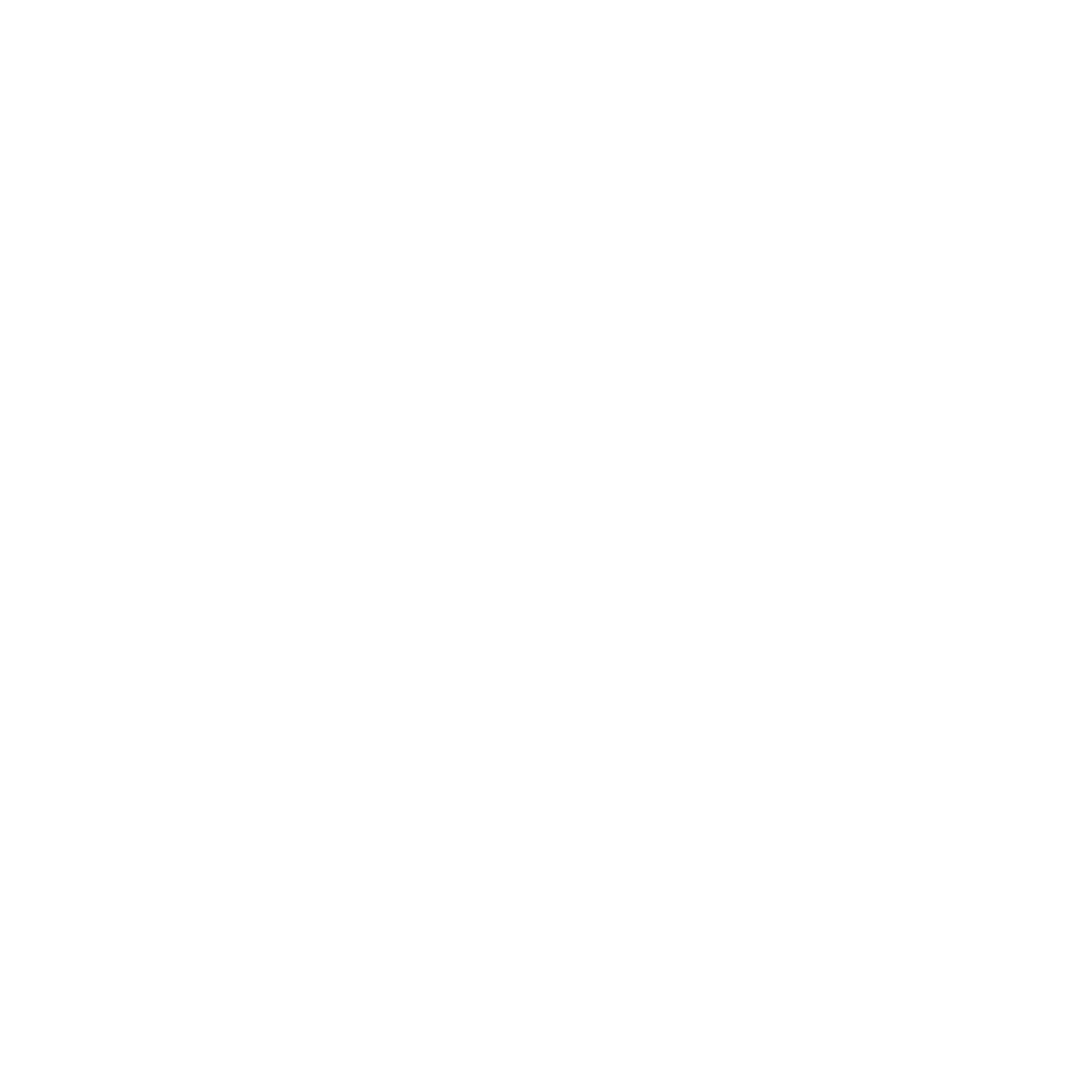 www.solidariteit.co.za